Podsumowanie rezultatów projektów realizowanych w ramach POPCprzez GUGiK
Waldemar Izdebski – Główny Geodeta Kraju
Warszawa 5 kwietnia 2019r.
Projekty realizowane w ramach POPC przez GUGiK:
K-GESUT – Krajowa baza danych geodezyjnej ewidencji sieci uzbrojenia terenu 
ZSIN - Budowa Zintegrowanego Systemu Informacji o Nieruchomościach – Faza II 
Centrum Analiz Przestrzennych Administracji Publicznej
Komitet Rady Ministrów ds. Cyfryzacji 5.04.2019 r.
[Speaker Notes: 1. Należy uzupełnić datę]
CAPAP
Projekty POPC
K-GESUT
ZSIN Faza II
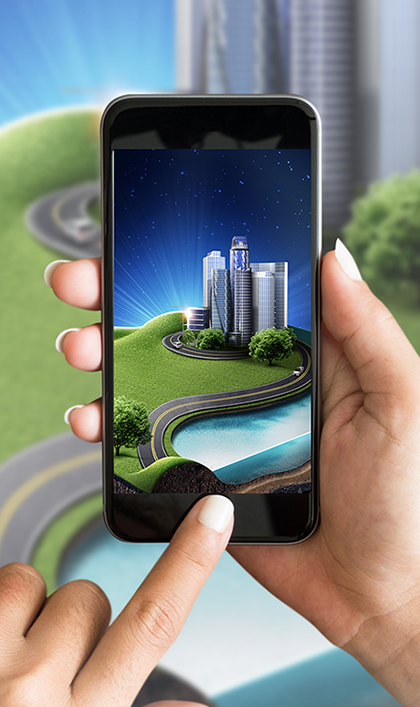 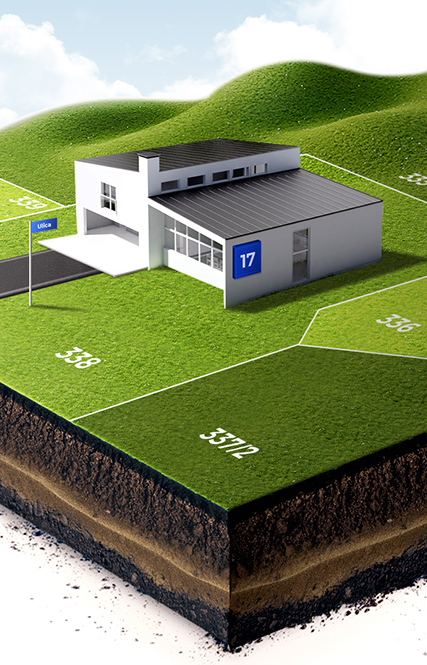 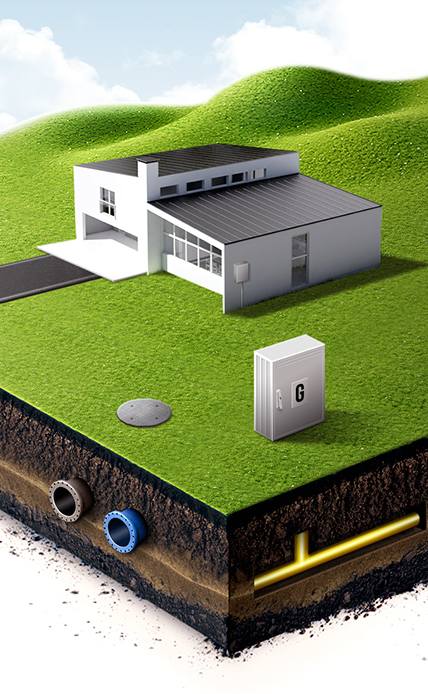 Zakończenie projektów – 15.11.2018
Komitet Rady Ministrów ds. Cyfryzacji 5.04.2019 r.
Umowy realizowane w projektach
Produkty projektów
Odebrane zostały wszystkie Produkty
Wydatkowanie środków
Wydatkowanie środków
Wydatkowanie środków
Wydatkowanie środków
Produkty
Obszar Dane
DANE CAPAP – dane wysokościowe
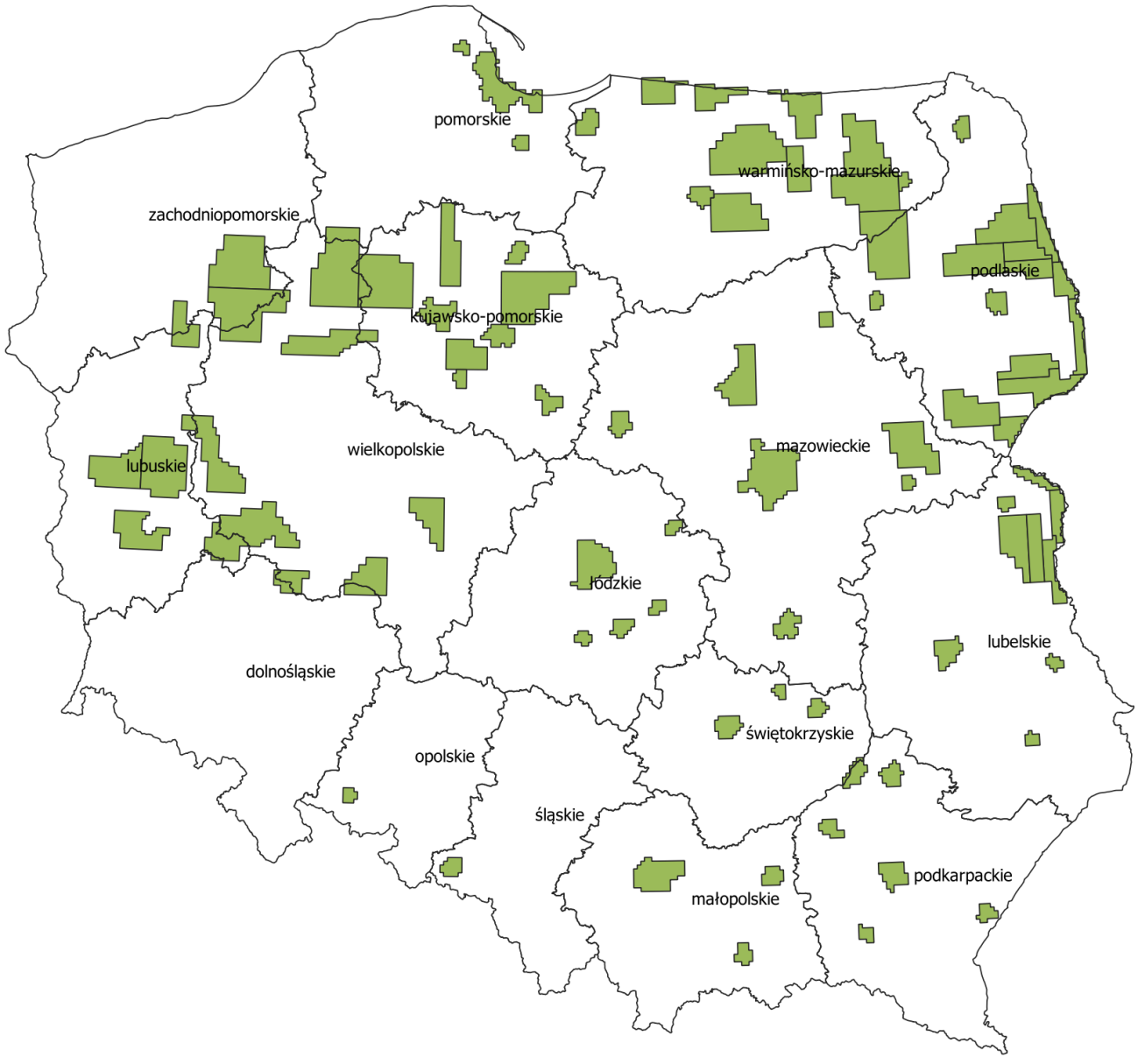 33 618 km2
Komitet Rady Ministrów ds. Cyfryzacji 5.04.2019 r.
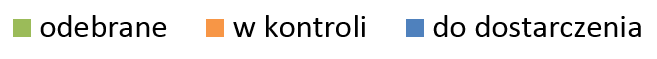 DANE CAPAP – modele 3D budynków
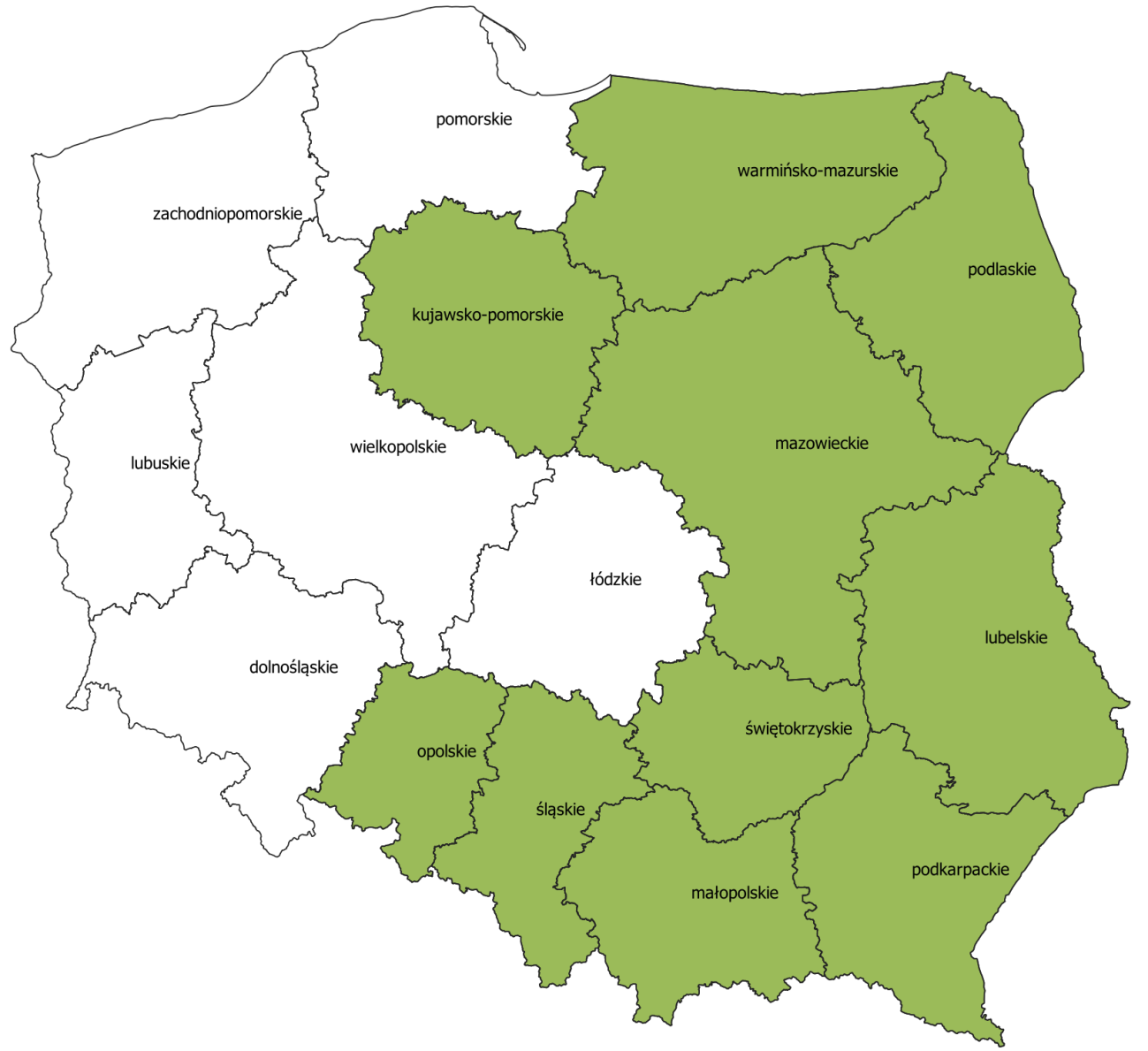 8 732 398 modeli 3D
budynków
Komitet Rady Ministrów ds. Cyfryzacji 5.04.2019 r.
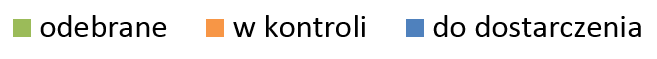 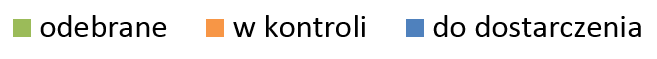 DANE CAPAP – cyfryzacja zdjęć lotniczych
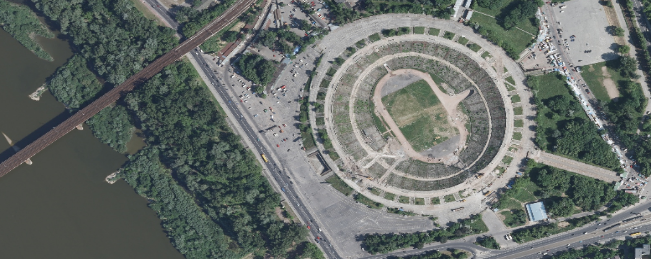 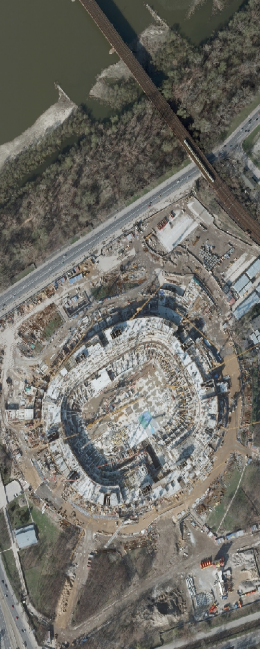 432 453 zdjęcia
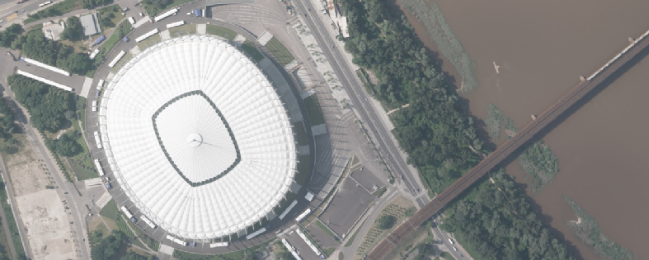 Komitet Rady Ministrów ds. Cyfryzacji 5.04.2019 r.
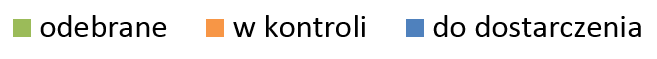 Popularyzacja danych przestrzennych
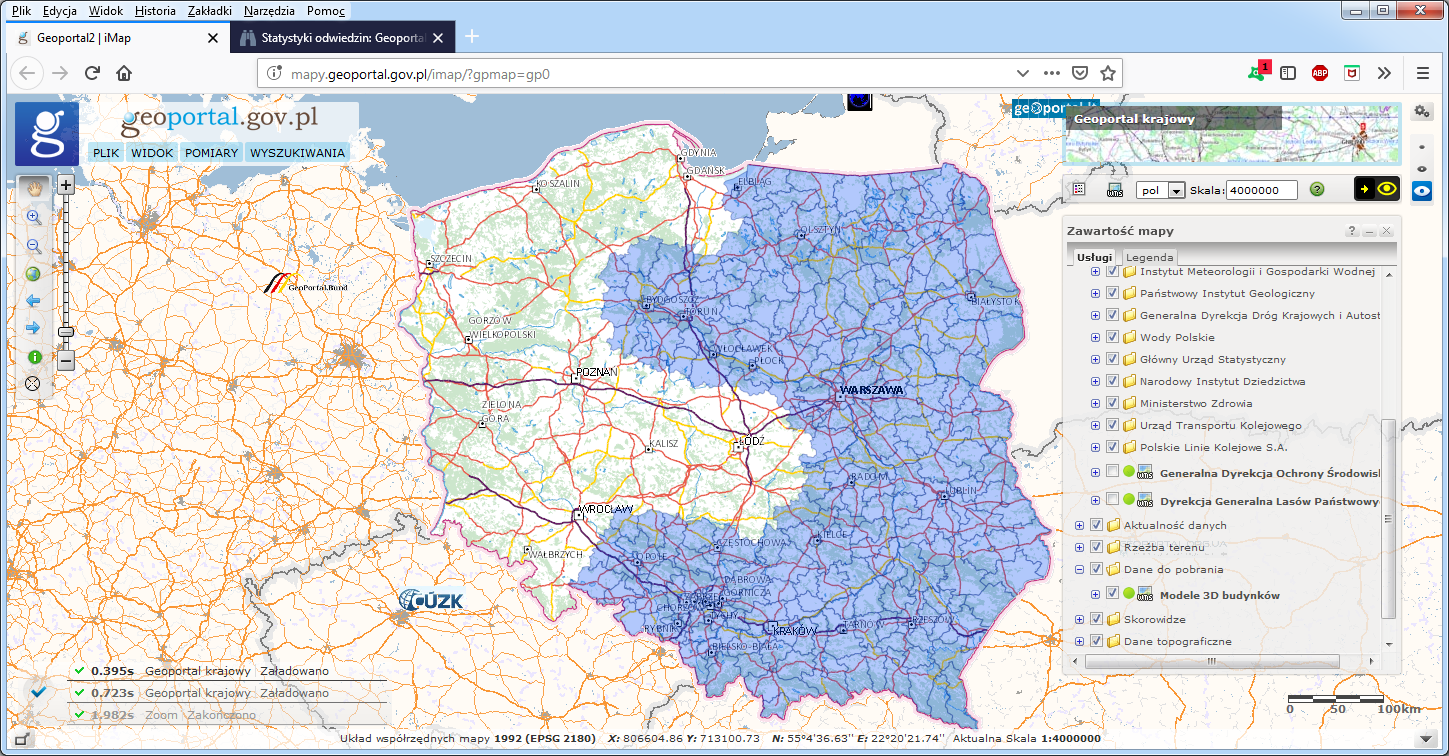 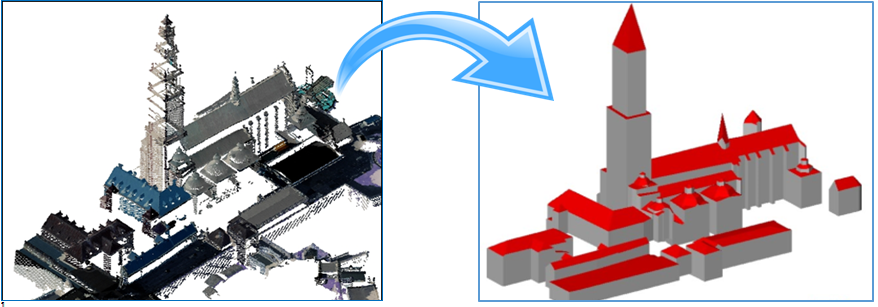 Sękocin Stary, 6 marca 2019 r.
[Speaker Notes: 1. Należy uzupełnić datę]
Serwis geoportal.gov.pl
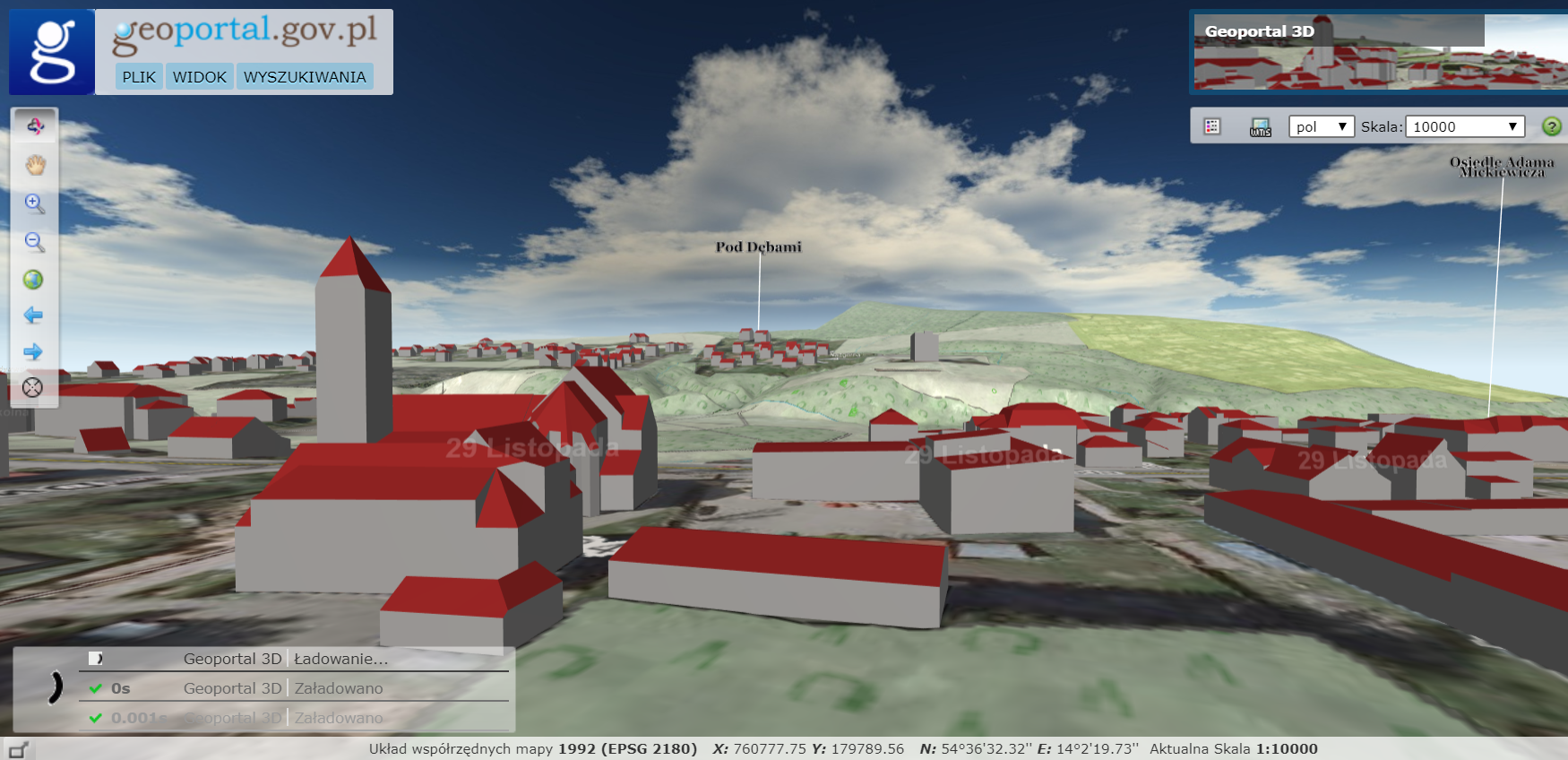 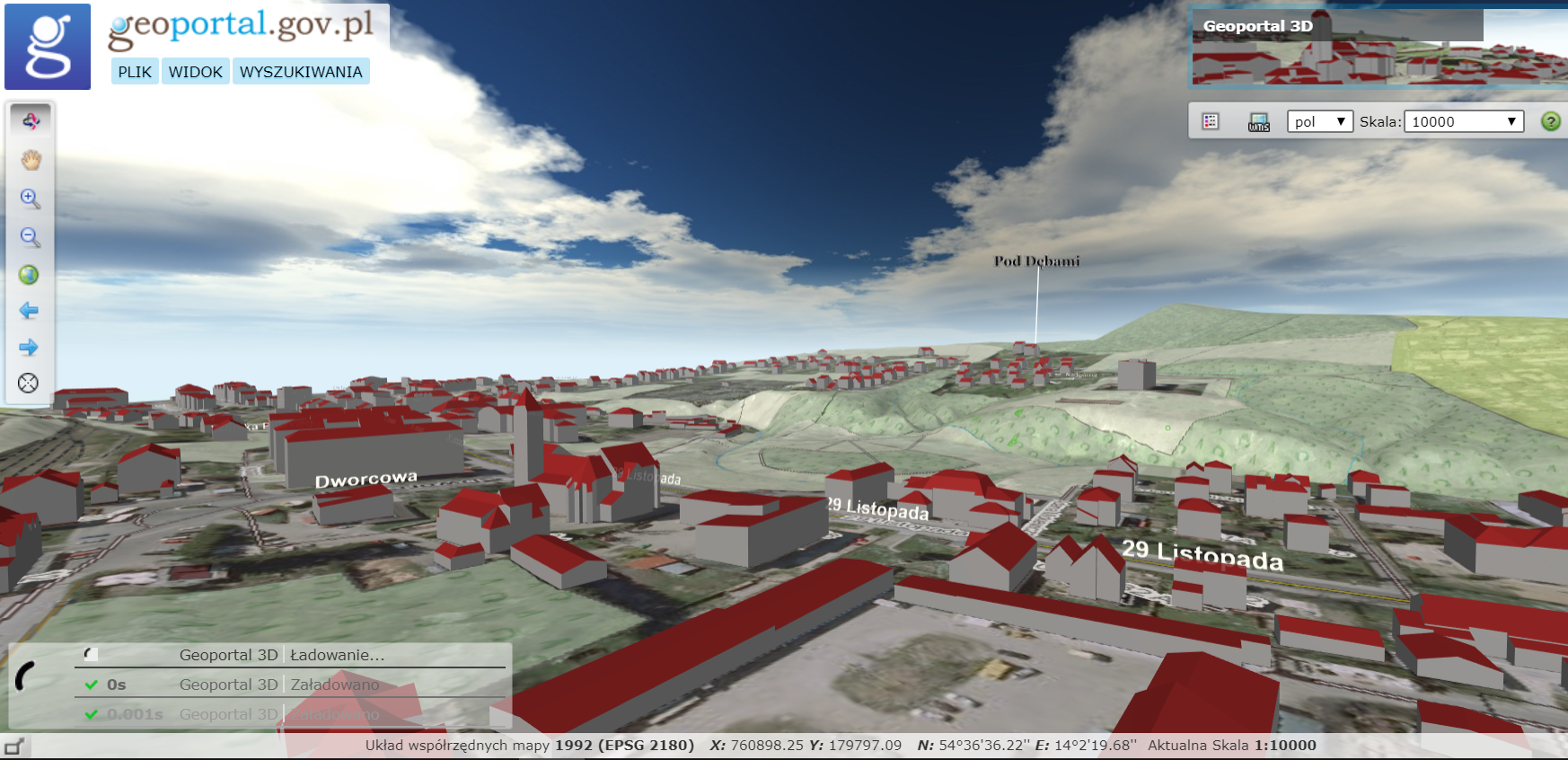 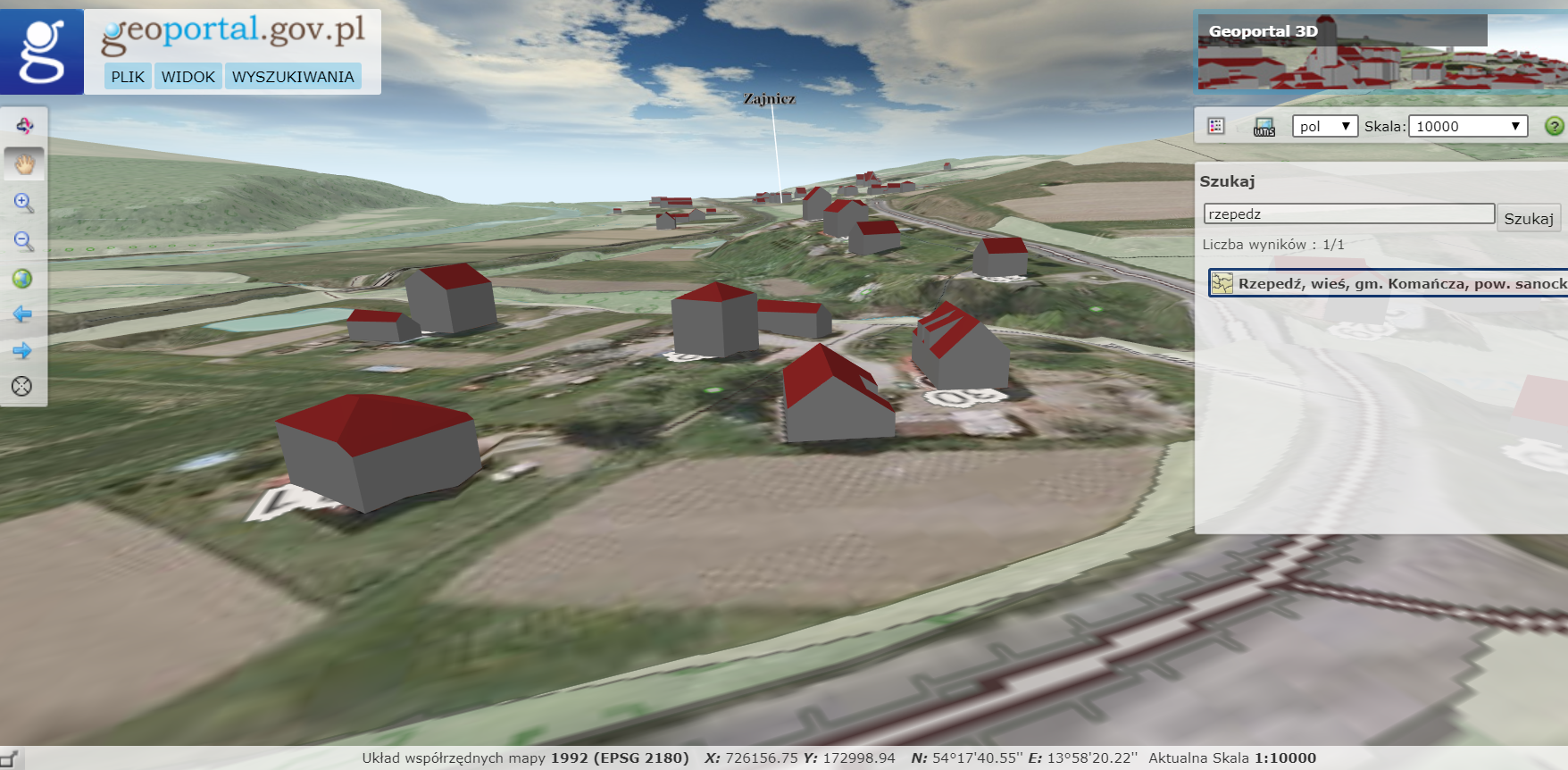 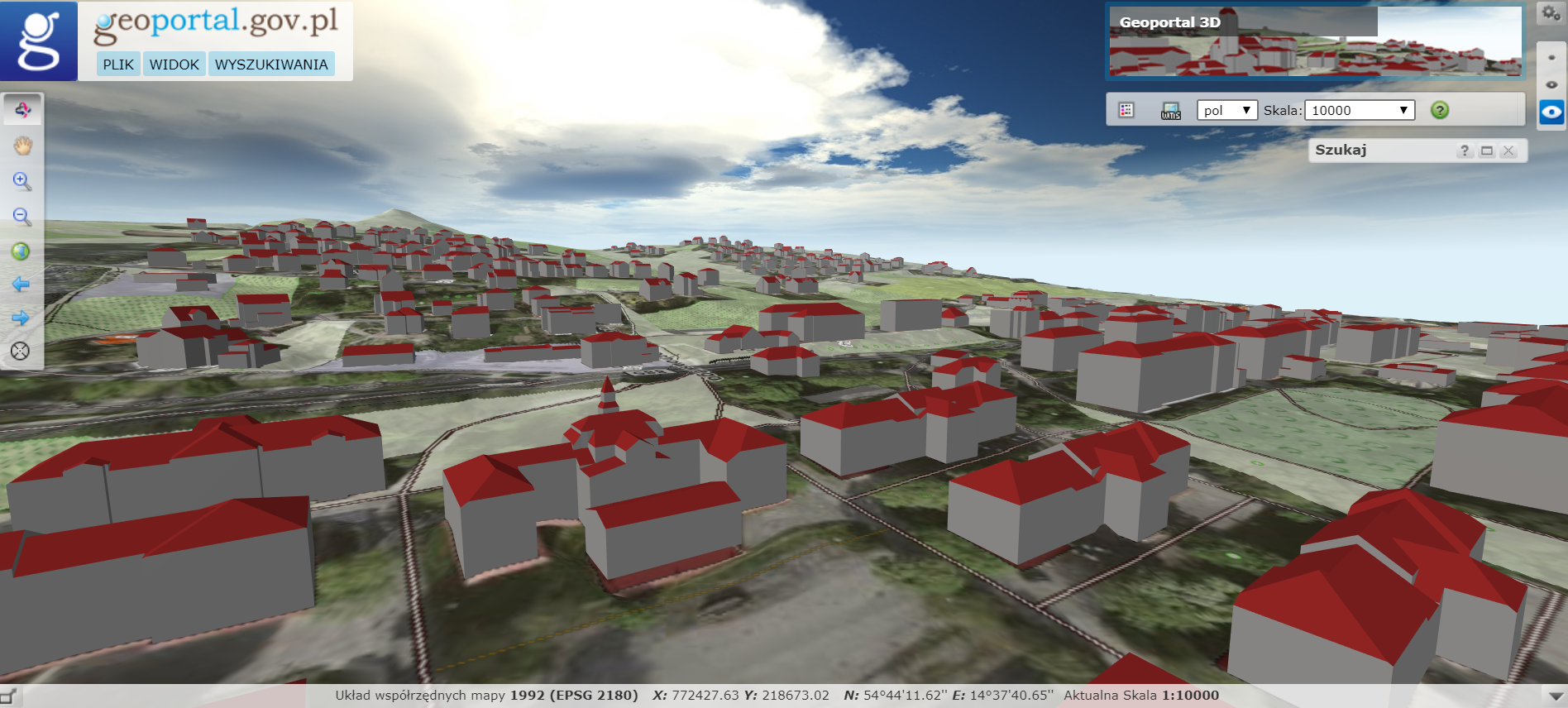 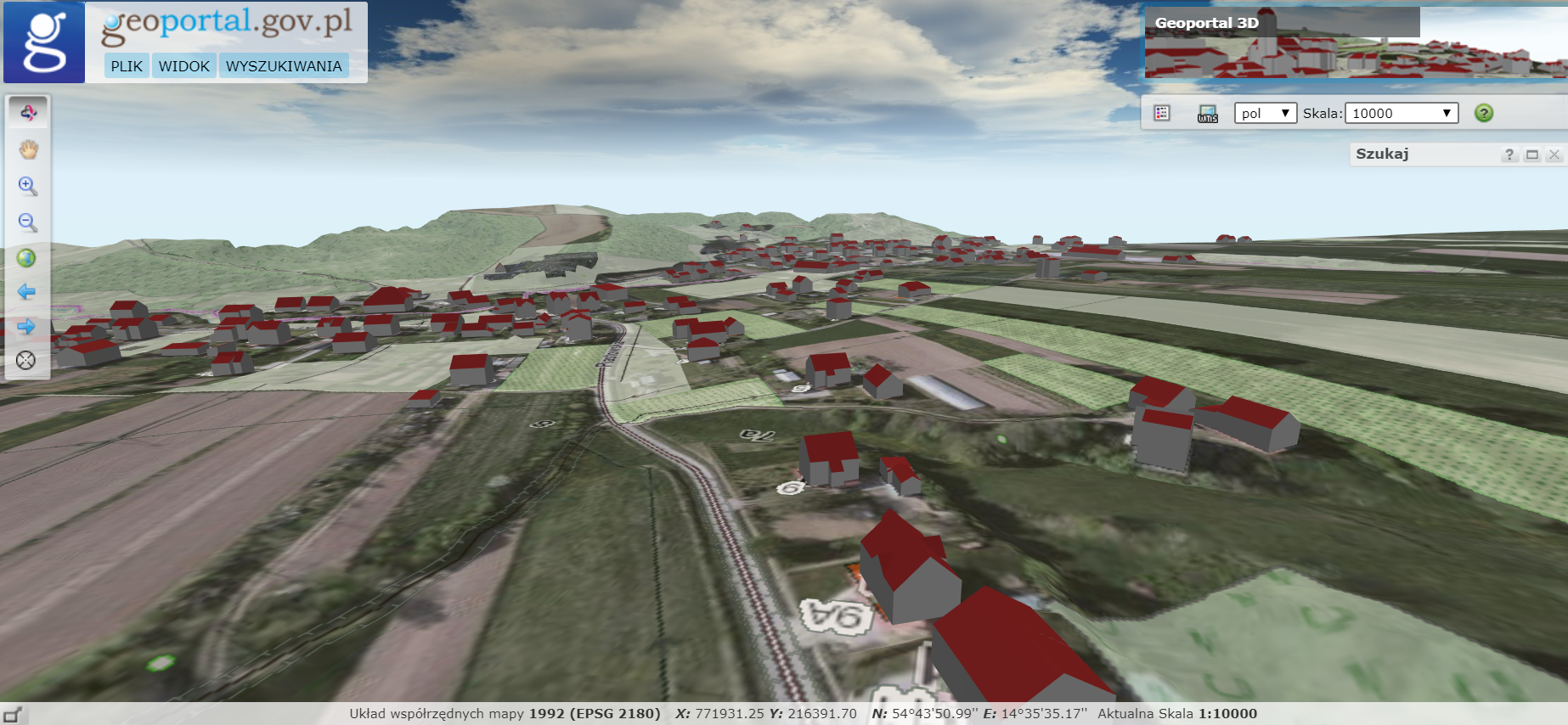 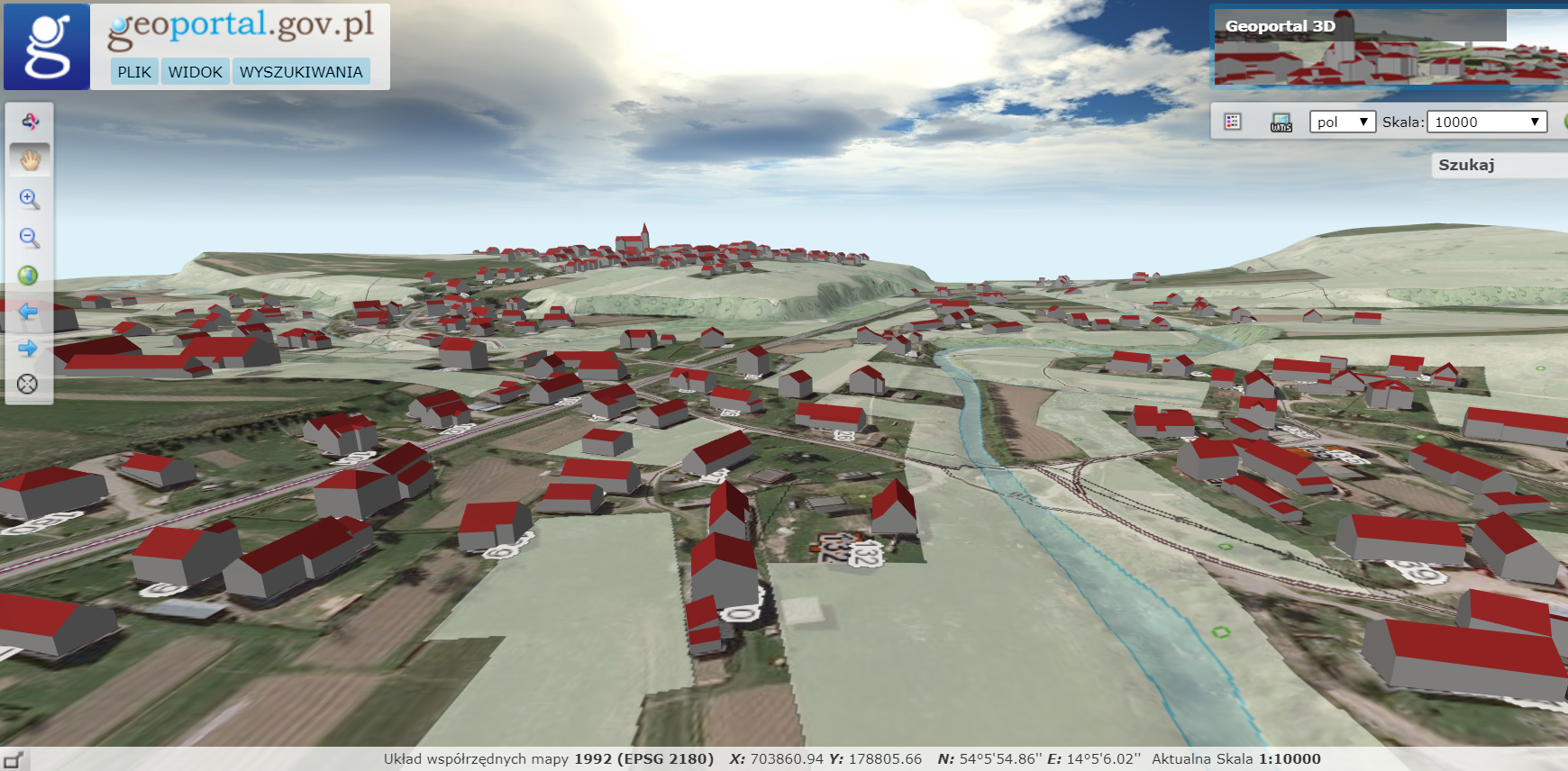 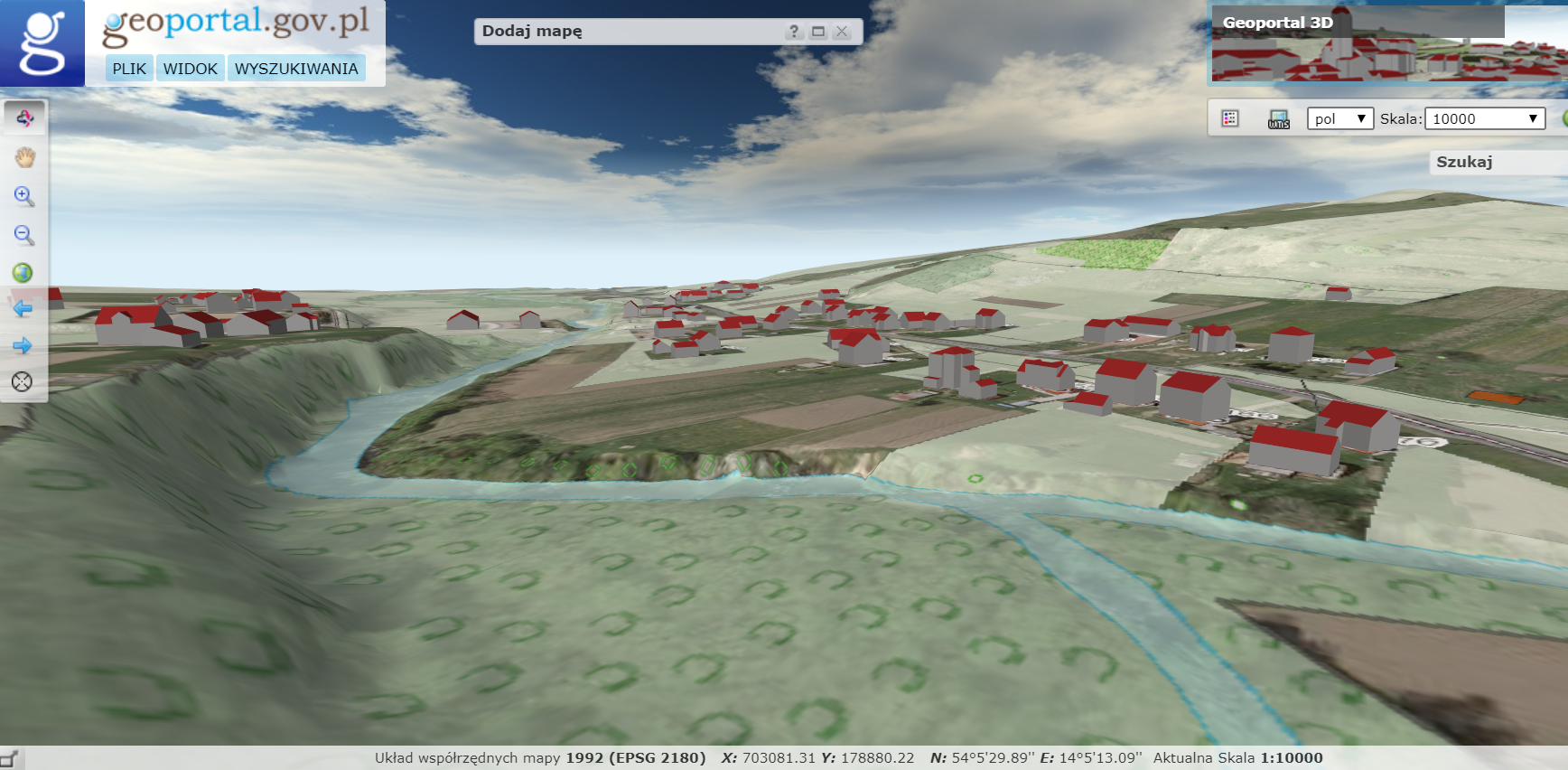 Komitet Rady Ministrów ds. Cyfryzacji 5.04.2019 r.
[Speaker Notes: 1. Należy uzupełnić datę]
Pobieranie modele budynków 3D
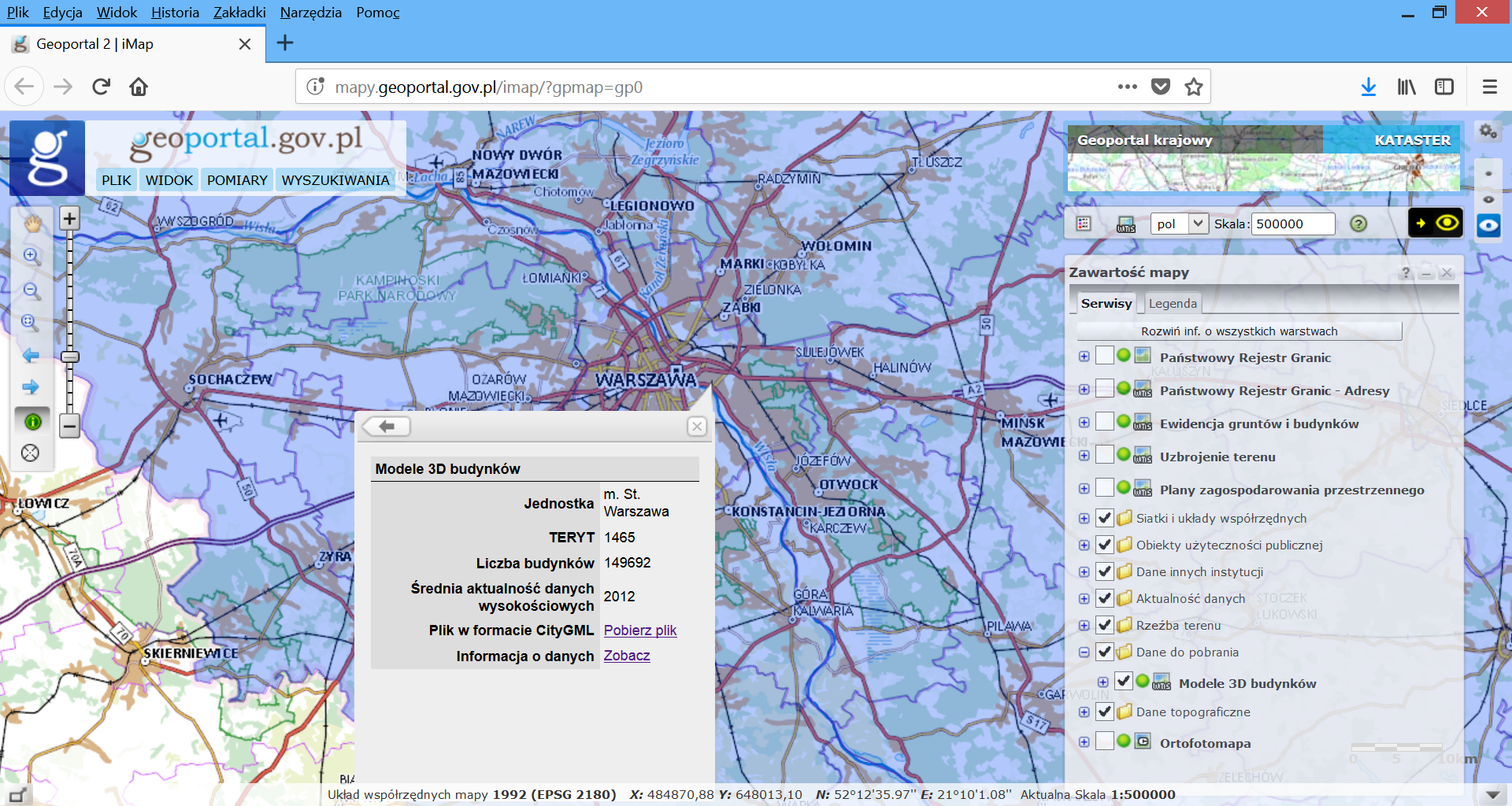 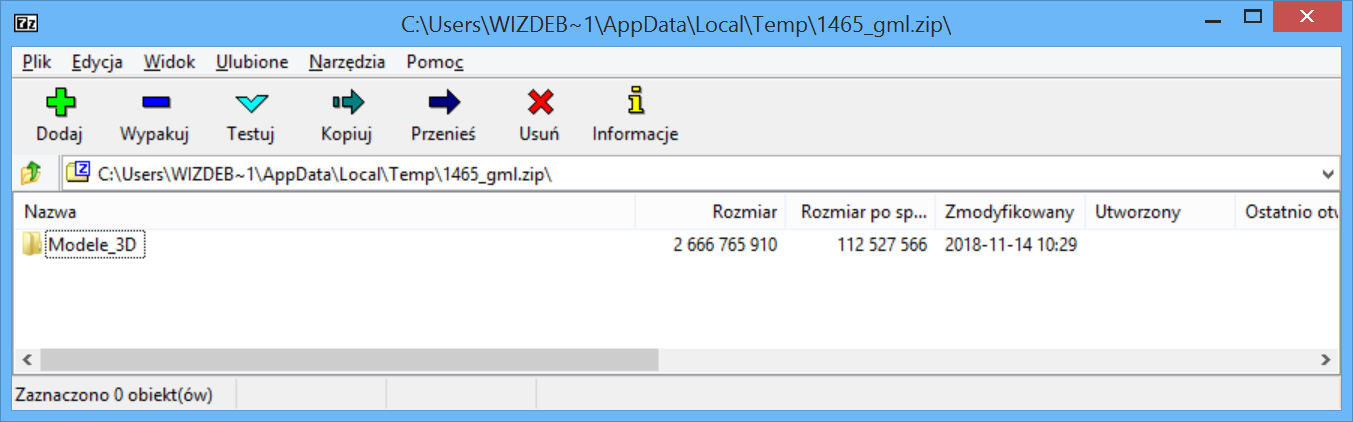 Sękocin Stary, 6 marca 2019 r.
DANE ZSIN – Faza II
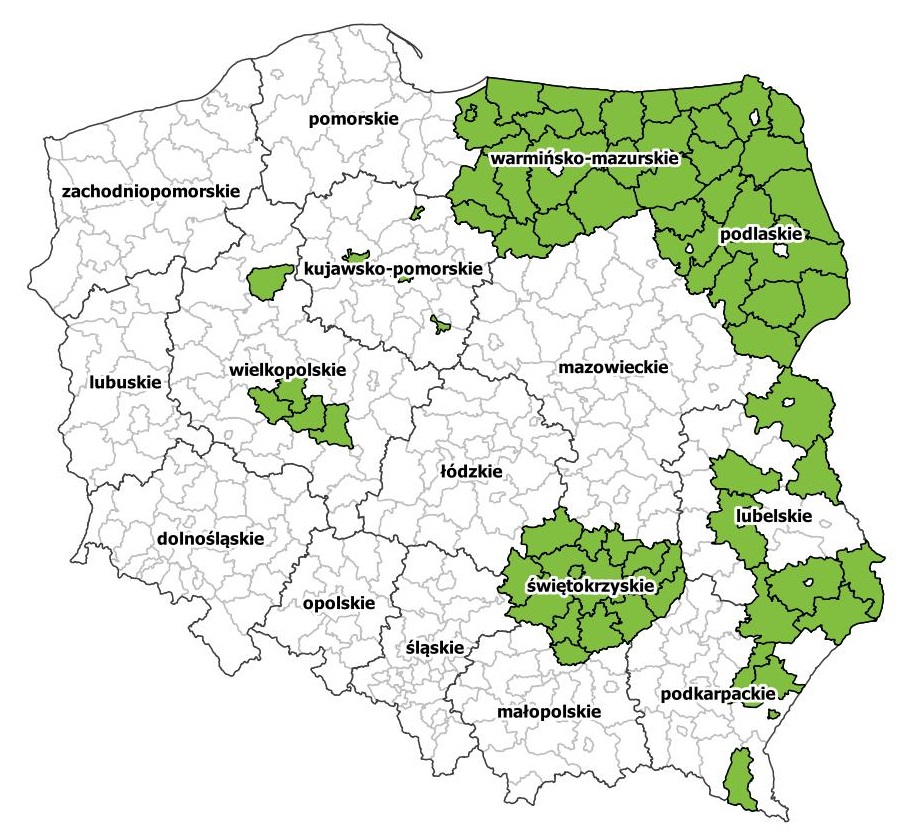 66 powiatów
Komitet Rady Ministrów ds. Cyfryzacji 5.04.2019 r.
Zasilenie ZSIN – Faza II
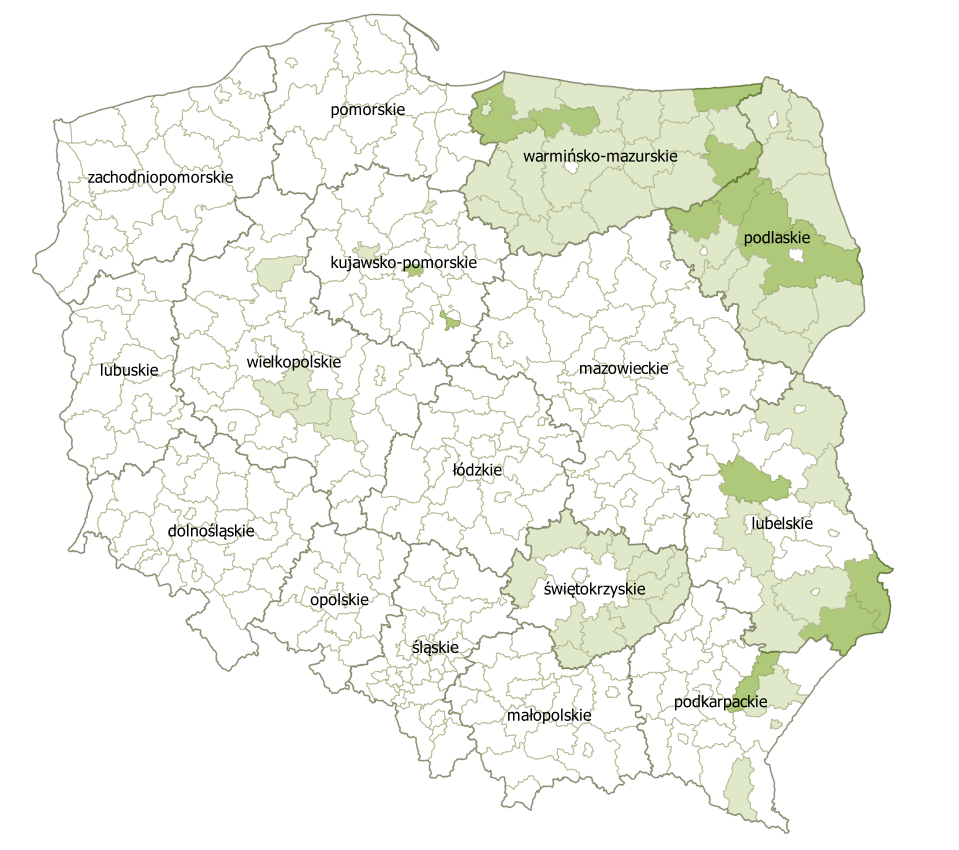 66 powiatów
Komitet Rady Ministrów ds. Cyfryzacji 5.04.2019 r.
DANE GESUT – jednostki ewidencyjne zrealizowane w ramach Projektu K-GESUT
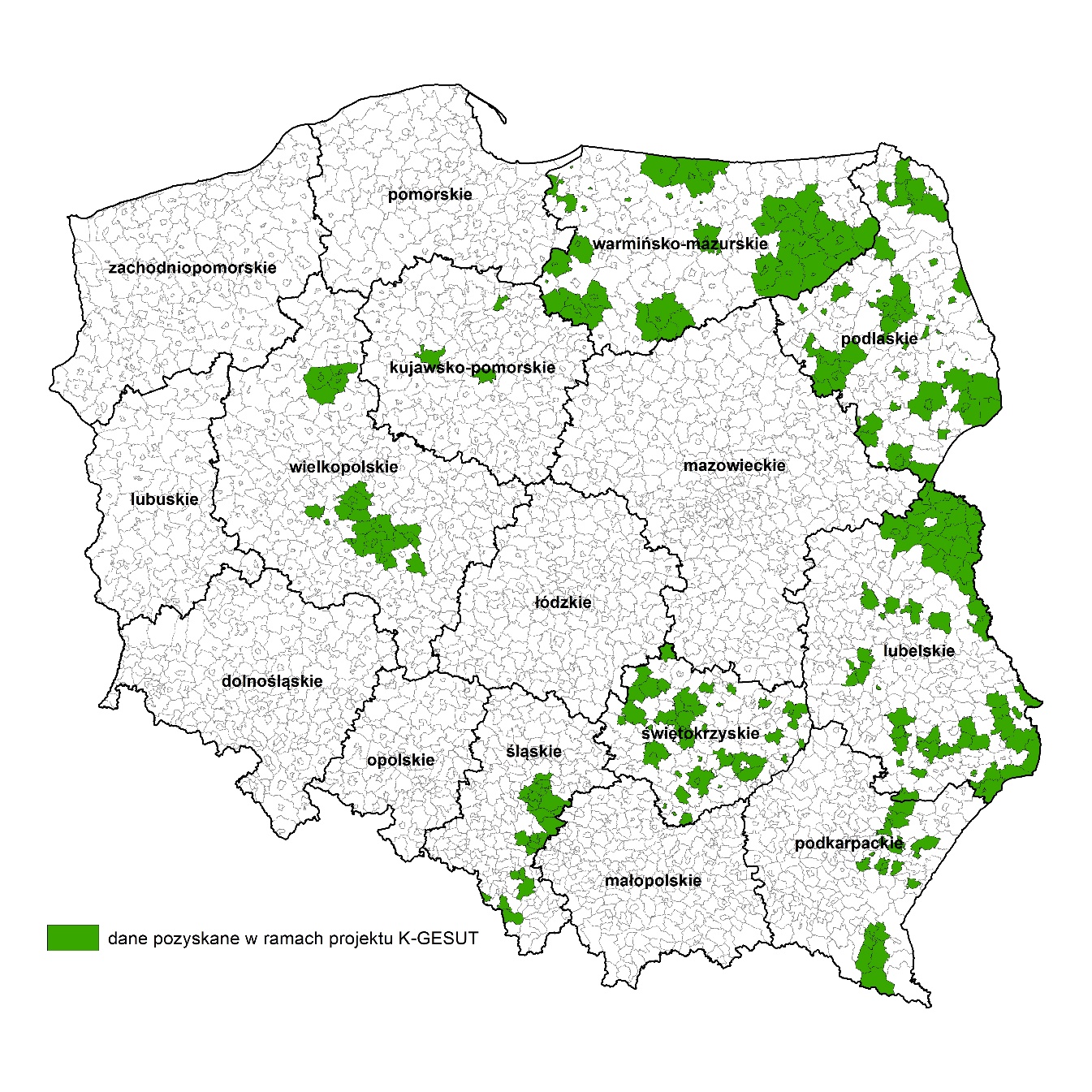 Zrealizowano 282 jednostki ewidencyjne
Komitet Rady Ministrów ds. Cyfryzacji 5.04.2019 r.
Produkty

Obszar e-Usługi
Produkt - Usługa analiz wspierających procesy decyzyjne w administracji publicznej
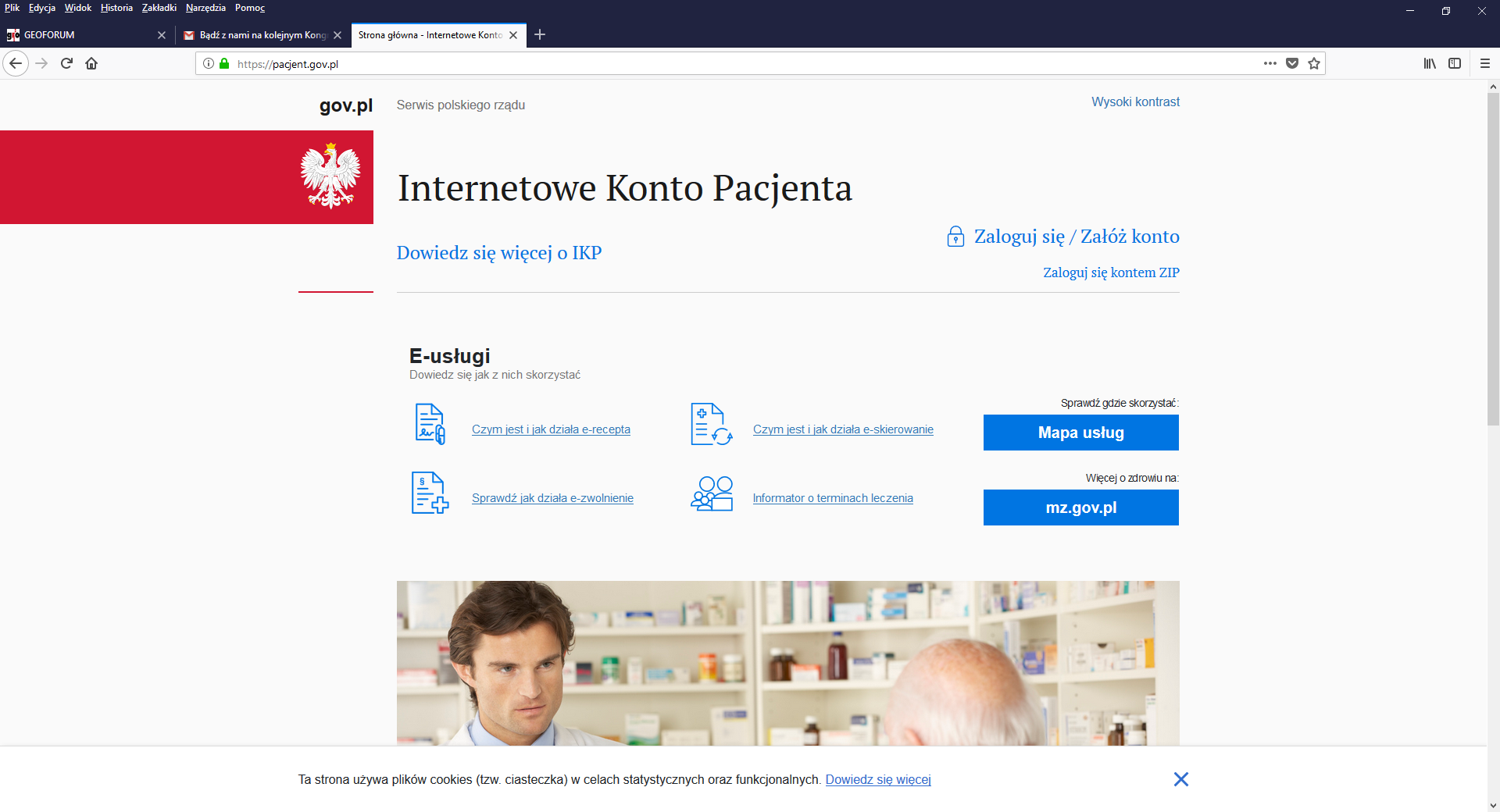 Kreator Aplikacji w zakresie analiz
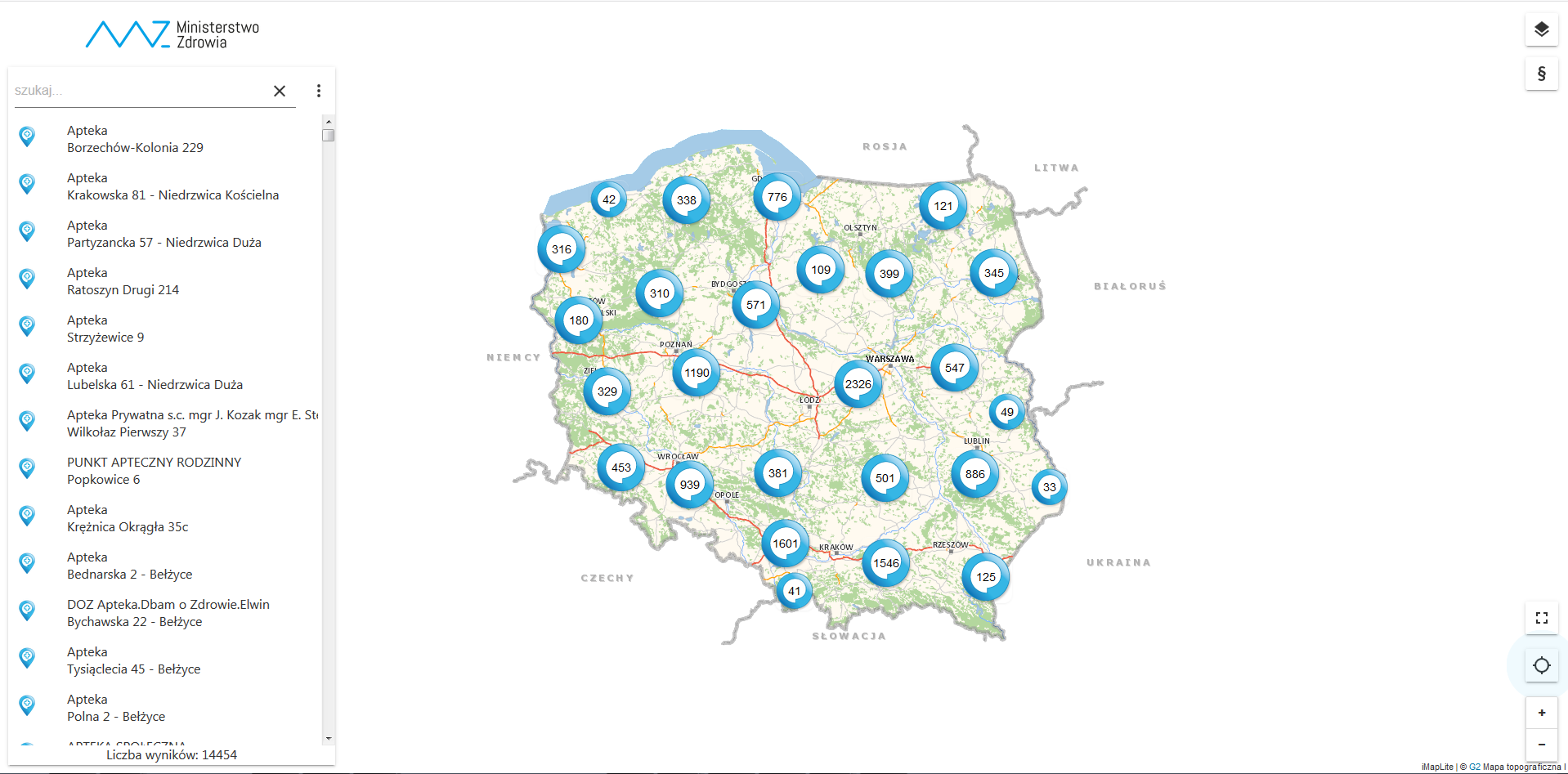 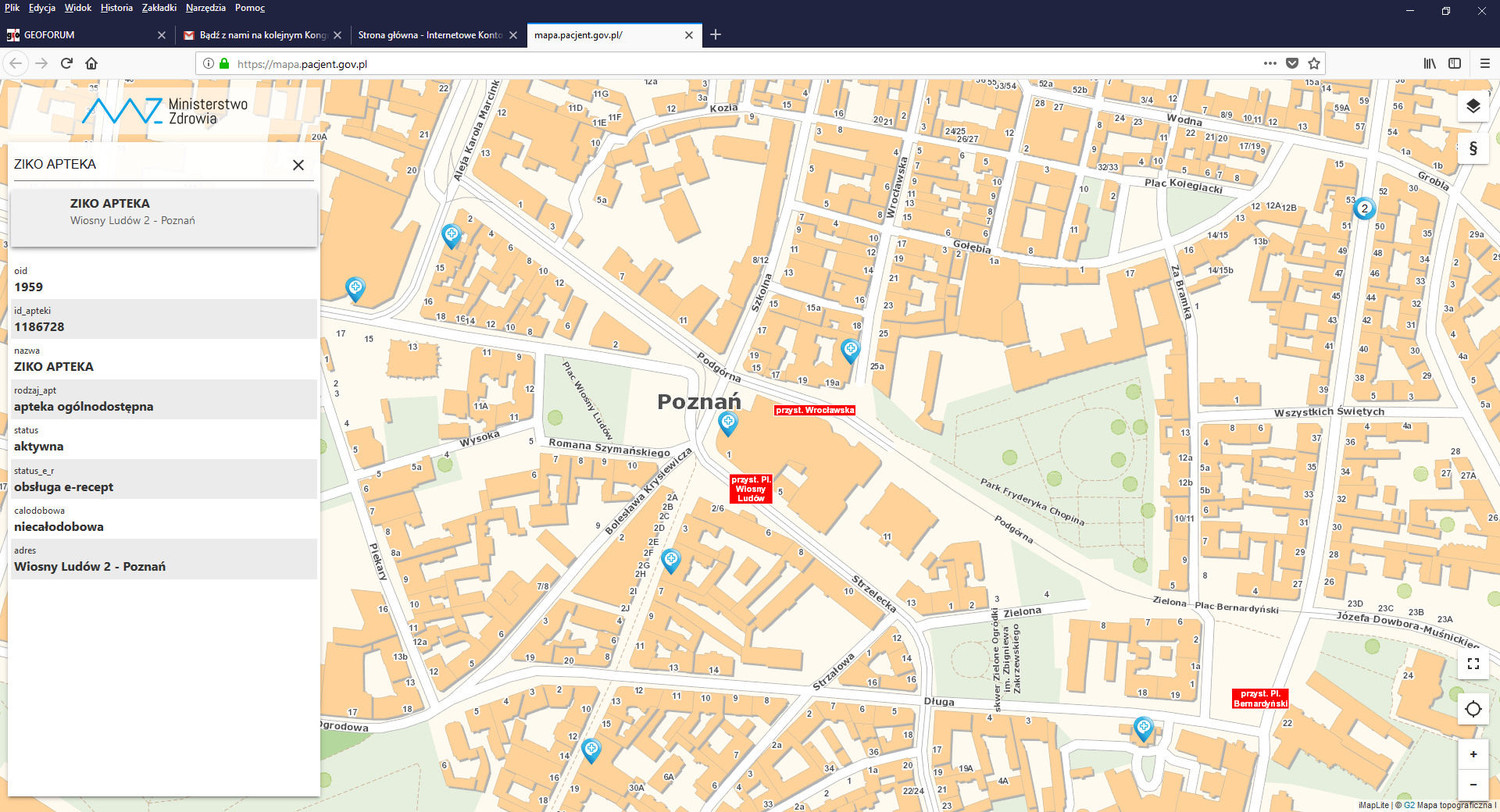 E-usługa statystyczna dla MZ
Komitet Rady Ministrów ds. Cyfryzacji 5.04.2019 r.
Produkt - Usługa weryfikacji dostępności sieci uzbrojenia terenu
Analizy na danych K-GESUT w zakresie dostępności sieci
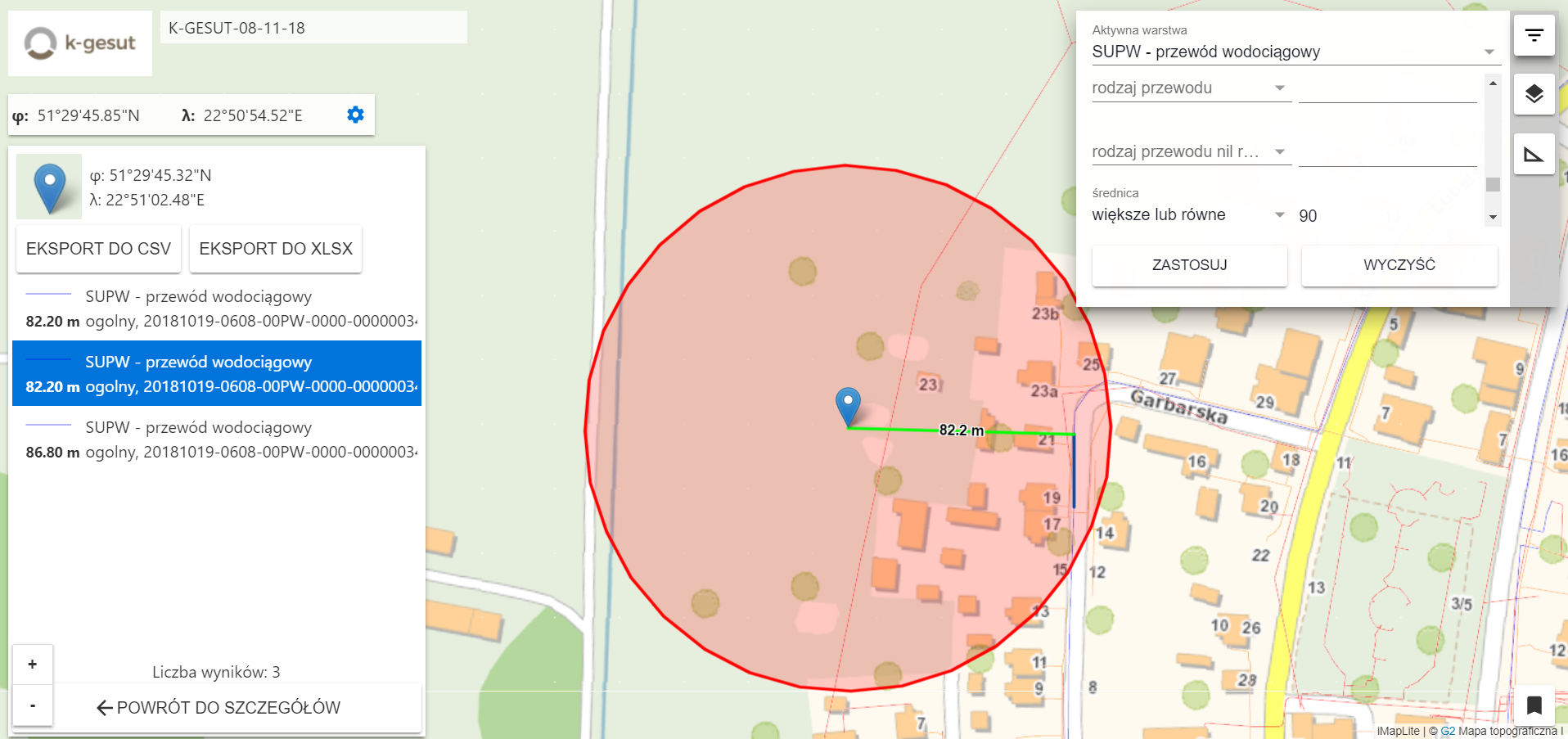 Komitet Rady Ministrów ds. Cyfryzacji 5.04.2019 r.
Produkty

Obszar Infrastruktura
Produkty – Obszar Infrastruktura
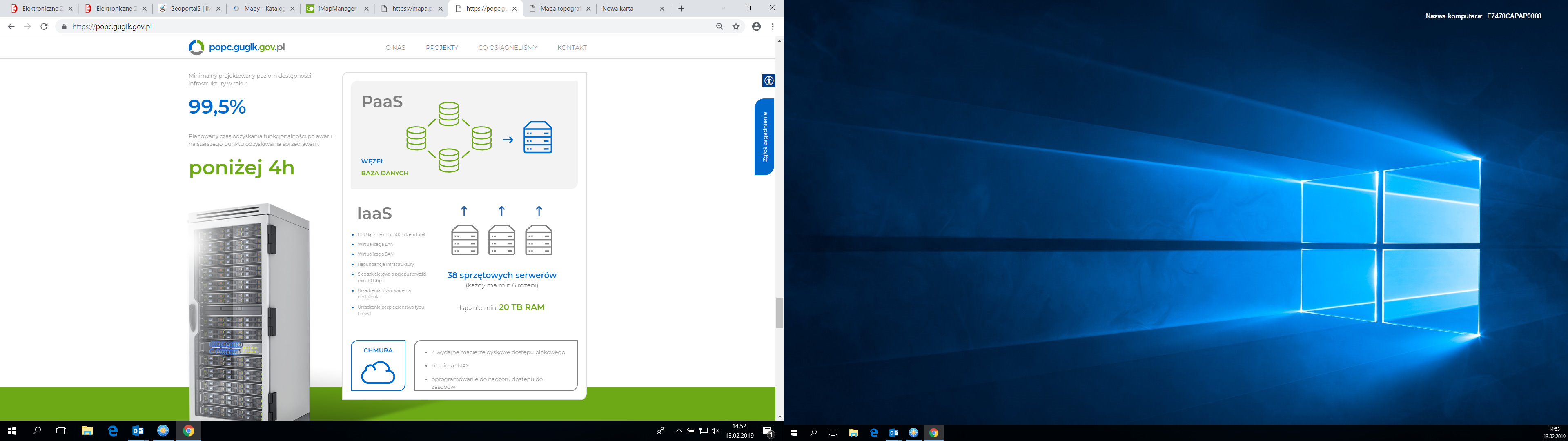 Komitet Rady Ministrów ds. Cyfryzacji 5.04.2019 r.
Wskaźniki
CAPAP
Wskaźniki projektu CAPAP
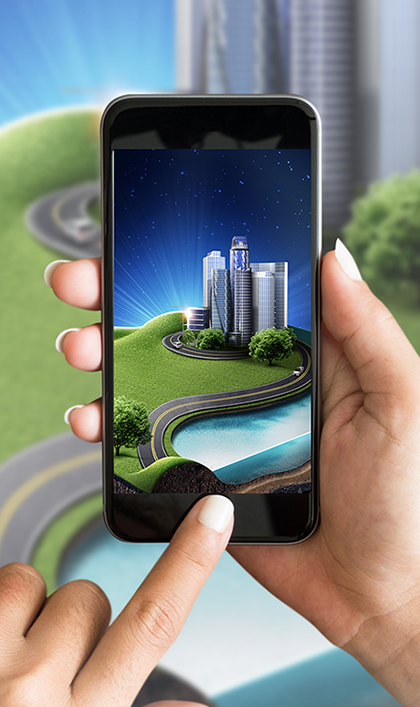 Komitet Rady Ministrów ds. Cyfryzacji 5.04.2019 r.
Wskaźniki projektuZSIN Faza II
ZSIN Faza II
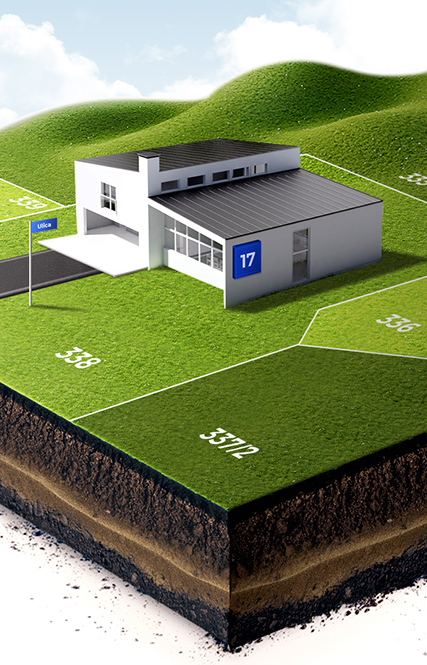 Komitet Rady Ministrów ds. Cyfryzacji 5.04.2019 r.
Wskaźniki projektu K-GESUT
K-GESUT
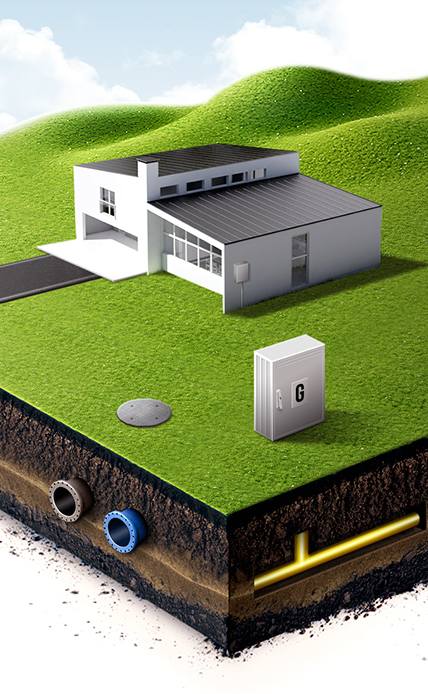 Komitet Rady Ministrów ds. Cyfryzacji 5.04.2019 r.
Przed nami:
Utrzymanie rezultatów Projektów z POPC
Utrzymanie i rozwój Narzędzi i usług Analitycznych dla naszych Partnerów
Zapewnienie ciągłości działania oraz Utrzymanie usług na wysokim poziome SLA i 24h
Dziękuję za uwagę